Petroleum Restoration Program (PRP) Procurement and Contract Activities
Marty Ehlen, Contracts Group Team Lead
Petroleum Restoration Program (PRP)
March 13, 2014
1
TOPICS
Why Competitive Procurement
PRP Procurement Goals
New Rule
Terminologies
New Process
Procurement Methods
Direct Assignments
Questions and Answers
2
PRP Procurement Goals
Transition to Competitive Procurement from Pre-Approval
Create Competitive Procurement Rule – 62.772
Procure/Direct Assign $125M for PRP cleanup base upon Risk Based Corrective Action
Procure Qualified Agency Term Contractors 
Create Fair and Equitable Method for Assignment of Work (RCI)
Establish Contracting Section within the PRP
Utilize MFMP for Procurement and Payment
3
New Rule
Chapter 62-772, Florida Administrative Code (FAC) 
Codifies procurement procedures for cleanup
Adopted on 12/27/2013

Sections 62-772.300 and .400 will need to be ratified by the Legislature pursuant to Section 120.541(3), Florida Statutes
4
PRP Terminologies
Agency Term Contractors (ATCs) established as Master Agreements in MyFloridaMarketPlace (MFMP) as a result of a competitive Invitation To Negotiate (ITN) - DEP Solicitation Number 2014004C.
Invitation To Bid (ITB) solicitation method has been used by PRP.
Direct Assignment (DA) of site work to ATCs, result of the competitive ITN.
Relative Capacity Index (RCI) Assignment algorithm, used to directly assign work to ATC contractors
Purchase Requisition (PR) created and processed in MFMP to request the issuance of a Purchase Order (PO) for site work per 287.057(22) F.S.
Purchase Order (PO) issued through MFMP that authorizes work to be performed.
Change Order (CO) determined by Site Manager and Contractor. MFMP change request to authorize change needed.  
PR Reference #  is specific to each PO and is an invoicing requirement and is located in the general overview section of the PO.
5
How Work Gets Funded
6
Generic Scopes of Works For:
Site Assessment
Remedial Action Plan Development
System Construction
System Operation and Maintenance
Source Removal
Free Product Recovery
Natural Attenuation and Post Active Remediation Monitoring
Well Abandonment
7
Procurement Methods Used in FY13/14
After 6/30/13, DEP competitively procured contracts per Proviso and Implementation Bill

Lowest cost and most responsible/responsive eQuoters awarded

MFMP e-Quotes

MFMP Invitations To Bid (ITBs)

MFMP Invitation to Negotiate (ITN): Direct Assignments (DA) of Site Work to Agency Term Contractors (ATCs) 

ITN: Relative Capacity Index (RCI) Assignments to ATCs
8
E-Quote Procurement
E-Quotes were initially used for site work with projected costs less than $35,000  (62 awarded thus far totaling $1.176 M).  PRP will continue to use E-Quotes for site work costs projected to exceed $195,000 and will invite 3-5 selected ATCs to submit quotes on the project
After the winning quote is awarded, PRP Contracts Group uses the submitted Rate Sheet and Scope of Work (SOW) to draft a Purchase Requisition (PR) in MFMP
Initial E-Quotes were Low-Score Site Assessments and Well Abandonments 
There are designated “Task Items” associated with maximum amounts for invoicing
After approval by DEP personnel, the PR is sent to FLAIR for confirmation of funding information  
Following FLAIR approval, Purchase Orders (POs) are issued by MFMP
Invoicing is tied to prior submission and approval of Task Item Deliverables
Site Managers must approve, in writing, any deliverables prior to invoice submission
Examples of deliverables include signed affidavits, health and safety plan, interim lab reports, etc.
9
Invitation to Bid Procurement Method(ITB)
Prior to establishing ATCs, DEP used ITBs for facilities with site costs projected to exceed $35,000.

ITBs were advertised on Vendor Bidding System (VBS) for a specified period of time, minimum of 10 days.

If questions arose during the bidding period, they were addressed and a revised documents were posted on the VBS.  In some cases, bids were extended to allow vendors to address the modified documents.
10
ITB Purchase Requisition Process
After a bid is awarded, PRP Contracts Group uses the submitted rate sheet and Scope of Work (SOW) to draft a Purchase Requisition (PR) in MFMP 
There are designated Task Items associated with maximum amounts for invoicing
After approval by DEP personnel, the PR is sent to FLAIR to confirm funding information, then is released to the vendor in the form of a PO
Invoicing is tied to submission and approval of Task Item Deliverables
The Site Manager must approve in writing any deliverables prior to invoice submission
Examples of deliverables include signed affidavits, health and safety plan, interim lab reports, etc.
Retainage is identified by DEP and withheld pending satisfactory completion of the PO
PRP drafts a Purchase Requisition (PR) in  MFMP which:
Identifies the Site Manager
Identifies the Contractor
Lists individual tasks associated with the PR and the amount of money for each
Includes attachments (scope, site map, bid rate sheet/invoice, terms and conditions, affidavits, etc.)
Site Managers please note that the PRP uses a header DEP-PETRO-FY13/14-FACID#-REF#-SITENAME and MFMP assigns a 7-digit PR identification number (PR7789000)
11
ITN: Agency Term Contractors
10/3/2013: These contractors have all met the Department’s qualification criteria for doing site work under Solicitation Number 2014004C 
1/14/2014: Notice of Intended Awards issued for all 3 regions 
2/3/2014 to 3/1/2014: Contract negotiations conducted and contracts executed with most of the intended awardees.  (Several are still outstanding.)
3/1/2014 to 3/11/4: Master Agreements  established in MFMP for all contracts executed 
List of qualified Agency Term Contractors is provided at the PRP “Competitive Procurement System” tab http://www.floridadep.gov/waste/petroleum-restoration/content/competitive-procurement-system
Site assignments now being made
12
Direct Assignment/RCI Assignment of PRs
No more contractor selection by site owners unless owner shares 25% or more of the cost.  Exceptions are LSSI.  
Most efficient method to assign competitively bid work
16 new PRs have been drafted, and many more to come
Instead of a Rate Sheet, the PR uses a Schedule of Pay Items (SPI), which includes Contractor’s negotiated item rates
Scopes will vary according to work type: LSA, NAM, PARM, RAC, O&M
Invoice process is similar to eQuotes and ITBs
Change orders are limited and are subject to DEP approval
Increased flexibility over other procurement methods
Some Scopes are in standard format such as LSAs (16 soil borings and 8 monitor wells), which can be tailored to each site
All Terms and Conditions and additional documents formerly attached to PR are now incorporated by reference in the Master Agreement
13
Moving Ahead
DA Invoicing will be similar to the process used for E-Quotes and ITBs
The bid rate sheet has been replaced by Schedule of Pay Items (SPI) for invoicing
Section 22, Miscellaneous Items, provides an opportunity for the Department and the Contractor to negotiate additional cost items (must be approved by the Department prior to beginning work)
Formerly, the PRP used work orders to authorize work and encumber funds. Now, PRP uses the Ariba platform in MFMP to authorize work and encumber funds.  Email messaging is sent from Ariba Administrator.
For LSAs, the Site Manager and Contractor discuss/modify the site-specific scope of work, based upon historical information and site characteristics
PRP is moving towards using a single line item description in the PR
All electronic submittal processes (paperless)
PRP is streamlining the PR process and content to the extent allowable by DFS
Site Managers please note that a Reference Number e.g., 888-001A (888 represents the 3 digit # specific to an Agency Term Contractor, 001 represents the number of jobs assigned to the ATC, A refers to the sequential stage of work for the site)
14
Relative Capacity Index (RCI)
Relative Capacity Index (RCI)
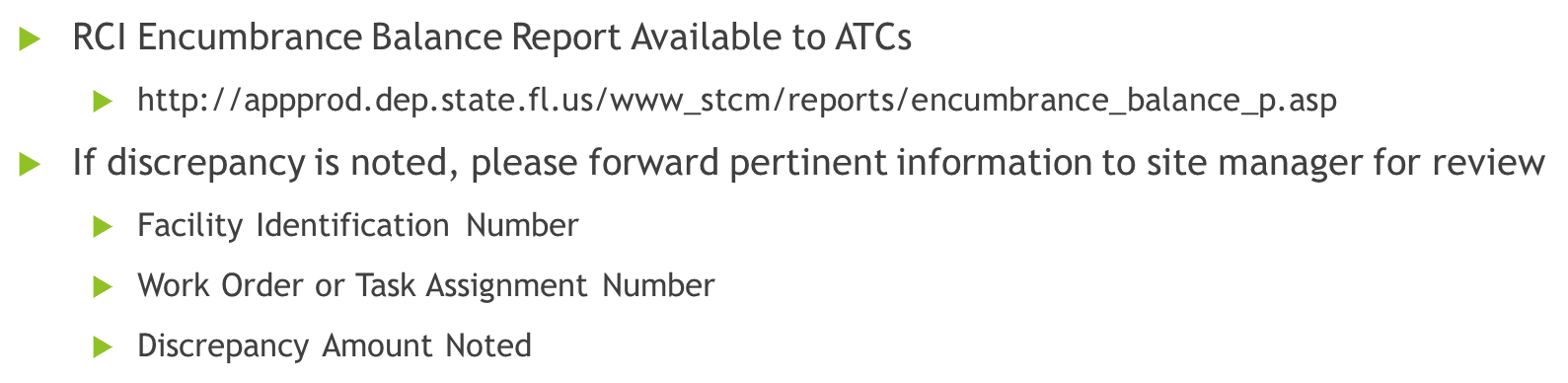 15
Relative Capacity Index (RCI) Formula
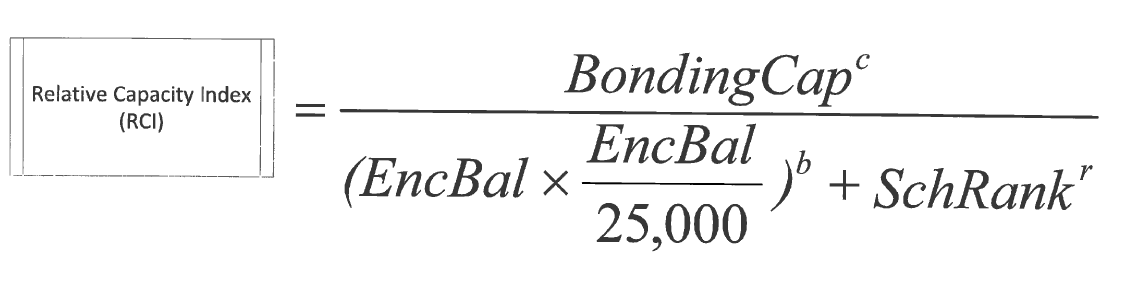 c: The BondingCap term is raised to the power c, where the exponent c = 0.85
b: The EncBal term is raised to the power b, where the exponent b = 0.7
r:  The rank is raised to the power r, where the exponent r = 2.5
16
RCI Assigned Contractor Selection
Contractors will be assigned tasks without staff bias for or against any contractor.

Work assignment follows an algorithm based on three variables: Bonding Capacity, Encumbered Balance, and Schedule Rank.

Timely project completion is the means by which contractor can reduce encumbered balance, and be assigned additional tasks.

Encumbered balance includes all three regions, excluding LSSI, cost-shares or owners paying more than 25% of costs.
17
Reminders
Contractors will be notified when a Purchase Order (PO) is generated by MFMP, using the email address or notification method selected when the Contractor registered in MFMP (Emails are transmitted from Ariba Administrator).
Contractors may alter their notification method (from fax to email, for example) at any time: Contact the MFMP Customer Service Desk at 1-866-352-3776 or email vendorhelp@myfloridamarketplace.com.
Submission of signed affidavits are important.  PRP is considering allowing ATCs to submit affidavits prior to the completion of the project, with the understanding that no payment will be authorized until all affidavits are received.  Any work performed by an ATC prior to receipt of the affidavits is done at the ATC’s risk.
Contractors can invoice at established completion points.
Please Check your email spam folder if you do not receive email notification of your Purchase Order from MFMP (Ariba).
18
MFMP Vendor Registration
Ariba Supplier Network (ASN) website: http://supplier.ariba.com/
There is a fee associated with using the ASN
To view how you receive your PO (email, fax or ASN) please visit the Vendor Information Portal: https://vendor.myfloridamarketplace.com/vms-web/spring/login;jsessionid=E5756E6C29371DF3FD91D3676933797C.jvm2?execution=e1s1
It is recommended that Vendors/Contractors use an email address that reaches multiple people to facilitate communication.
19
Change Orders
Official change order request must be submitted and approved for:
Date extensions
Line Item increases as a result of quantity increases
Contractors cannot begin work for Change Order items until a changed PO has been issued by MFMP. 
Contractors must use the form attached to the PR
Allow time for the Change Order process
Permitting fees and other fees to be reimbursed by Change Order
Change Order #s appear as PR########-V2 (2nd PR)
20
Purchase Order Due Dates
PRP will not include need-by dates in Purchase Requisitions for each line item. 
Time of performance will be stated in the line item description.  For example: Field activities shall be completed within 90 days from beginning this task.  Quarterly report including all analyticals shall be submitted within 30 days of completion of field work.  DEP Site Manager shall provide comments within 14 days and any additional information requested shall be required within 14 days from receipt of site manager’s comments.  Note: Further refinement may be implemented.
All time extensions must be submitted to the Site Manager via Change Order request.   
Any time extension must be authorized prior to deadline for submission of deliverable. 
Retainage is identified by DEP and withheld pending satisfactory completion POs
21
ATC’s for COST-SHARE SITES
Cost-Share sites include PACs, PCPPs, and SRFAs

For Cost-Share Sites where the owner/RP’s pay share is 25% or greater – owner/RP can choose their contractor
		-  Must be an ATC Contractor
		-  Region doesn’t matter

For Cost-Share Sites where the owner/RP’s pay share is less than 25% - DEP will RCI assign an ATC based on Region.
22
NEXT PAC APPLICATION PERIOD
May 1st to June 30th, 2014
At least $5 Million
Applicant Requirements
	-  Application
	-  $250 non-refundable application fee	-  Limited Contamination Assessment Report (LCAR) that includes:
		*  Proposed Cleanup Strategy with a schedule and estimated cost 		   to bring the site to closure.
		*  Note:  LCAR sampling results must be within the 
		   past 9 months.
23
Questions?
Contact prp.contracts@dep.state.fl.us
24